Итоговая аттестация 11 класс2020-2021 учебный год
Нормативно- правовое обеспечение
Типовых правил проведения текущего контроля успеваемости, промежуточной и итоговой аттестации обучающихся для организаций среднего образования
Приказ Министра образования и науки Республики Казахстан от 18 марта 2008 года № 125.
Глава 4. Порядок проведения итоговой аттестации обучающихся
2) государственных выпускных экзаменов для обучающихся 11 (12) класса.
2
Порядок проведения итоговой аттестации обучающихся
3
Спецификация
Спецификации итоговой аттестации составлены в тесной связи с учебными программами обновленного содержания образования и системой критериального оценивания
Содержание итоговой аттестации и ожидаемые результаты регламентируются спецификацией в разрезе каждого предмета и языка обучения. английский/французский/немецкий), Информатика
Содержание экзаменационных работ направлено на достижение ожидаемых результатов учебной программы по предмету  и навыки, которыми должны овладеть обучающиеся
Оценивание экзаменационных работ осуществляется по бальной системе, определяется процентное соотношение к баллу и ставится соответствующая оценка
Родной язык (язык обучения)
5
Алгебра и начала анализа.
6
История Казахстана
7
Казахский язык для школ с русским и русский язык для школ с казахским языком обучения.
8
Предметы по выбору: Физика, химия, биология, география, геометрия, всемирная история, основы права, литература
9
Иностранные языки (английский, немецкий, французский).
10
Информатика.
11
Типовые правила
п.44. Выпускникам 11 (12) классов, имеющим за время обучения в 10 (11) и 11 (12) классах годовые, итоговые оценки и оценки итоговых аттестаций "5" по изученным предметам, выдается аттестат об общем среднем образовании с отличием, утвержденный приказом № 39.

  п.45. Выпускникам 11 (12) класса, показавшим примерное поведение и имеющим годовые и итоговые оценки "5" по всем предметам в период учебы с 5 по 11 (12) классы и прошедшим итоговую аттестацию по завершении общего среднего образования на оценку "5", выдается аттестат об общем среднем образовании "Алтын белгі" в соответствии с формой, утвержденной приказом № 39, и знак "Алтын белгі"
12
По результатам итоговой аттестации
п.47 1) обучающиеся  11 (12) классов при получении неудовлетворительных оценок по одному или двум предметам допускаются к прохождению в школе повторной итоговой аттестации по данным учебным предметам в форме экзамена;

2) обучающимся 11 (12) класса при получении неудовлетворительных оценок по трем и более предметам выдается справка, выдаваемая лицам, не завершившим образование, в соответствии с формой, утвержденной приказом Министра образования и науки Республики Казахстан от 12 июня 2009 года № 289 "Об утверждении формы справки, выдаваемой лицам, не завершившим образование"
п.49. Экзаменационные материалы повторной итоговой аттестации разрабатываются школами самостоятельно.
Обучающимся 11 (12) класса, сдавшим повторную итоговую аттестацию, выдается аттестат об общем среднем образовании, утвержденный приказом № 39.
13
Организация и проведение  экзамена
50. Обучающиеся 9 (10) и 11 (12) классов освобождаются от итоговой аттестации приказами руководителей управлений образования, обучающиеся республиканских школ – приказом Министра образования и науки Республики Казахстан (далее – Министр) в следующих случаях:

      1) по состоянию здоровья;

      2) инвалиды І-II группы, инвалиды детства, дети-инвалиды;

      3) участники летних учебно-тренировочных сборов, кандидаты в сборную команду Республики Казахстан для участия в международных олимпиадах (соревнованиях);

      4) смерти близких родственников (родители, дети, усыновители, усыновленые полнородные и неполнородные братья и сестры, дедушка, бабушка);

      5) чрезвычайных ситуаций социального, природного и техногенного характера
14
Организация и проведение  экзамена
п.51. Приказы об освобождении обучающихся от итоговой аттестации издаются на основании следующих документов:
      1) заключения врачебно-консультационной комиссии согласно форме № 035-1/у, утвержденной приказом исполняющего обязанности Министра здравоохранения Республики Казахстан от 23 ноября 2010 года № 907 "Об утверждении форм первичной медицинской документации организаций здравоохранения" (зарегистрированным в Реестре государственной регистрации нормативных правовых актов под № 6697), для категории обучающихся указанных в подпункте 1) и 2) пункта 50 настоящих Правил;
      2) выписки из решения педсовета и ходатайства школы, для категории обучающихся указанных в пункте 50 настоящих Правил;
      3) подлинников и копий табелей успеваемости обучающихся (далее - табель) в соответствии с формой, утвержденной приказом Министра образования и науки Республики Казахстан от 23 октября 2007 года № 502 "Об утверждении формы документов строгой отчетности, используемых организациями образования в образовательной деятельности" (зарегистрированный в Реестре государственной регистрации нормативных правовых актов под № 4991), для категории обучающихся указанных в пункте 50 настоящих Правил. Подлинники табелей после сверки с его копиями возвращаются администрации школы.
      Документы, указанные в подпунктах 2) и 3) настоящего пункта, заверяются подписью руководителя и печатью школы.
п. 52. Обучающийся 9 (10) и 11 (12) классов, заболевший в период итоговой аттестации, сдает пропущенные экзамены после выздоровления.
15
Организация и проведение  экзамена
п. 52-1. В случаях карантина, чрезвычайных ситуаций социального, природного и техногенного характера дети, обучающийся в форме экстерната в соответствии Правилами обучения в форме экстерната, утвержденными приказом Министра образования и науки Республики Казахстан от 22 января 2016 года № 61 (зарегистрирован в Реестре государственной регистрации нормативных правовых актов под № 13110) сдают итоговый выпускной экзамен в форме СОЧ с применением дистанционных образовательных технологий
 п.53. Досрочная итоговая аттестация выпускников 9 (10) и 11 (12) классов, допускается в случае выезда обучающихся за границу для поступления на учебу или на постоянное место жительства при предъявлении подтверждающих документов и проводится в форме итоговых выпускных экзаменов или государственных выпускных экзаменов не ранее, чем за 2 месяца до окончания учебного года.
 п.  53-1. В случаях карантина, чрезвычайных ситуаций социального, природного и техногенного характера для выпускников 9 (10) и 11 (12) классов, выежающих за границу для поступления на учебу или на постоянное место жительство при предъявлении подтверждающих документов, организуются итоговые выпускные экзамены или государственные выпускные экзамены с применением дистанционных образовательных технологий в режиме онлайн, не ранее, чем за 2 месяца до окончания учебного года.
16
Организация и проведение  экзамена
п. 54. Выпускники 11 (12) класса, выезжавшие на учебу за рубеж по линии международного обмена, и окончившие там образовательные учреждения, итоговую аттестацию за 11 (12) класс проходят в школах Республики Казахстан после окончании учебы за рубежом.
      До начала итоговой аттестации решением школьной комиссии данные выпускники проходят аттестацию по предметам инвариантного компонента Типового учебного плана, утвержденного приказом Министра образования и науки Республики Казахстан от 8 ноября 2012 года № 500 "Об утверждении типовых учебных планов начального, основного среднего, общего среднего образования Республики Казахстан" (зарегистрированный в Реестре государственной регистрации нормативных правовых актов под № 8170) не изучавшимся за рубежом.
      Сроки проведения итоговой аттестации устанавливаются решением педсовета.
      После прохождения итоговой аттестации им выдается аттестат об общем среднем образовании, утвержденный приказом № 39, с учетом отметок по предметам, изучавшимся за рубежом, годовых и итоговых оценок, полученных в предыдущих классах в школах Республики Казахстан.
      Выпускникам, выезжавшим на учебу за рубеж по линии международного обмена, и окончившим там образовательные учреждения, а также имеющим за время обучения в 10 (11) и 11 (12) классах в Республике Казахстан или за рубежом годовые, итоговые оценки и оценки по итоговой аттестации "5" по изученным предметам, выдается аттестат об общем среднем образовании с отличием, утвержденный приказом № 39.
      Выпускникам, выезжавшим на учебу за рубеж по линии международного обмена и окончившим там образовательные учреждения, а также имеющим годовые, итоговые оценки "5" по всем предметам в период учебы с 5 по 11 (12) классы в Республике Казахстан или за рубежом и прошедшим итоговую аттестацию на оценку "5", выдается аттестат об общем среднем образовании "Алтын белгі" в соответствии с формой, утвержденной приказом № 39, и знак "Алтын белгі
17
Организация  и проведения экзамена
п.60. Письменные экзамены проводятся в просторных классных помещениях, где обучающиеся 11 (12) класса садятся по одному. 
Для выполнения письменных работ и подготовки к устным ответам обучающимся выдается бумага со штампом школы. Обучающиеся, выполнившие работу, сдают ее Комиссии вместе с черновиками.
      Обучающиеся, не закончившие работу в отведенное для экзамена время, сдают ее незаконченной
п. 61. В период проведения письменного экзамена (кроме диктанта) обучающемуся разрешается выйти на 5 минут из классного помещения. В этом случае он сдает работу Комиссии, на экзаменационной работе отмечается продолжительность отсутствия обучающегося на экзамене.
      Для детей с особыми образовательными потребностями предоставляется более продолжительное время для перерыва
п. 62. По окончании письменного экзамена и тестирования члены Комиссии проверяют работы обучающихся в здании школы, кроме работ претендентов на получение аттестатов об общем среднем образовании "Алтын белгі".
      Непроверенные работы сдаются на хранение руководителю школы. При проверке ошибки подчеркиваются. В эссе, за курс общего среднего образования, количество ошибок указывается отдельно
18
Организация и проведения  экзамена
На письменные работы по математике (алгебре), оцененные на "2" и "5", Комиссией школы даются рецензии.

      В 9 (10) классе работы проверяются согласно схеме выставления баллов.

      Эссе в 11 (12) классе оценивается двумя оценками, письменная экзаменационная работа по математике (алгебре) за курс основного и общего среднего образования – одной.

      По итогам эссе оценка за орфографию и грамматику выставляется по языковым предметам, оценка за содержание выставляется по литературе.

      В случае выбора выпускниками литературы из перечня предметов по выбору для итоговой аттестации оценка выставляется только по данному предмету.
19
Организация  и проведения экзамена
63. Письменные экзаменационные работы во всех классах школы начинаются в 9 часов 00 минут утра по местному времени. В исключительных случаях (при наличии в школе большого числа обучающихся) для соблюдения пунктов настоящих Правил допускается проведение экзаменов в 2-3 потока.

      Пакеты с темами эссе вскрываются за 15 минут до начала экзамена в присутствии обучающихся и членов Комиссии школы.

      Пакеты с материалами по математике в  11 классах вскрываются за 1 час до начала экзаменов в присутствии только членов Комиссии школы для проверки правильности условий предложенных заданий.
64. На устном экзамене в 11 (12) классе для подготовки ответа обучающемуся предоставляется не менее 20 минут. Если обучающийся не ответил на вопросы по билету, Комиссия разрешает ему взять второй билет (оценка в данном случае снижается на 1 балл).
20
Организация экзамена
п 65. Тестирование проводится в пределах учебных предметов, определенных подпунктом 4) и 5) пункта 39 настоящих Правил, с помощью тестовых заданий, разработанных Республиканским государственным казенным предприятием "Национальный центр тестирования" (далее – НЦТ) в соответствии с ГОСО.
п. 66. В 11 (12) классе на тестирование отводится по каждому предмету 80 минут.
 п. 67. Проверка результатов теста осуществляется в школе Комиссией, формируемой при школе тот же день на основании предоставленных им кодов правильных ответов.
 п. 68. Количество и форма тестовых заданий, форма листа ответов для тестирования определяются спецификацией теста в разрезе каждого предмета, профиля и языка обучения. Спецификация теста разрабатывает НЦТ.
 п. 69. После проведения устных или письменных экзаменов, тестирования по каждому предмету в 11 (12) классе Комиссия в тот же день выставляет обучающимся экзаменационные и итоговые оценки и вносит их в бумажный и электронный Протокол экзамена (тестирования) и итоговых оценок за курс обучения на уровне общего среднего образования по форме согласно приложению 3 к настоящим Правилам.
21
Организация экзамена
п.70. При выставлении итоговой оценки обучающимся, находившимся на лечении в лечебном учреждении, где были организованы учебные занятия, учитываются четвертные (полугодовые) и годовые оценки, полученные ими в школе (классе или группе) при лечебном учреждении.

 п.  71. Оценки, полученные обучающимися на устном экзамене в 11 (12) классе, объявляются им после окончания экзамена в данном классе или группе.

      На основании письменного заявления обучающийся в присутствии председателя Комиссии школы ознакамливается с результатами проверки своей письменной работы.

п..72.Обучающиеся 9 (10) и 11 (12) классов, получившие оценку "2" на очередном экзамене, допускаются к следующему экзамену.
22
Организация экзамена
73. При выведении итоговых оценок по предмету в 9 (10) классах итоговая оценка выставляется на основании результатов экзамена (по пятибальной шкале) и четвертных оценок за учебный год (по пятибальной шкале) в процентном соотношении 30 на 70. Округление итоговой оценки проводиться к ближайшему целому.
      При выведении итоговых оценок по предмету в 11(12) классах надлежит руководствоваться следующим:

      1) итоговая оценка по предмету определяется на основании годовой и экзаменационной с учетом четвертных (полугодовых) оценок за текущий учебный год (учитывается при экзаменационной оценке "4" или "5");

      2) при неудовлетворительной экзаменационной оценке не выставляется положительная итоговая оценка;

      3) итоговая оценка выставляется не выше экзаменационной;

      4) в случае, если в 11 (12) классах не выбраны предметы углубленного и стандартного уровней инвариантного компонента, в аттестат об общем среднем образовании выставляется итоговая оценка по этим предметам за 9 класс.
23
Организация экзамена
74. При несогласии с оценкой, выставленной за письменную работу или результатом тестирования, обучающийся обращается до 13 часов 00 минут следующего дня после объявления экзаменационной оценки в Комиссию, созданную при районных, городских отделах образования, управлениях образования, а также при Министерстве для обучающихся республиканских школ.

      75. Для проведения итоговой атестации в срок до 1 февраля текущего года создается Комиссия: при школах - приказом директора школы, при районном, городском отделе образования - приказом его руководителя, при управлении образования - приказом его руководителя, при Министерстве (для республиканских школ) - приказом Министра.

      76. В состав Комиссии при школе включаются учителя-предметники и заместители директора школы (при наличии), представители общественных организаций (при наличии) и родительских комитетов. Комиссию возглавляет директор школы или лицо, заменяющее его.

      Количество членов Комиссии при школе составляет не менее пяти человек при одном выпускном класс-комплекте основной и средней школы, и не менее семи человек при двух и более выпускных класс-комплектах основной и средней школы.
24
Организация экзамена
80. Комиссией, формируемой при школе, осуществляются следующие мероприятия:
      1) проведение разъяснительных работ для обучающихся, педагогов и родителей по вопросам проведения итоговой аттестации;
      2) формирование и направление в филиал НЦТ списков обучающихся 11 (12) класса, сдающих итоговую аттестацию с указанием перечня предметов, выбранных обучающимися 11 (12) класса, в срок до 1 марта текущего года;
      3) организация работы по проведению итоговой аттестации, а также подготовке обучающихся к итоговой аттестации;
      4) рассмотрение письменных экзаменационных работ обучающихся 9 (10) и 11 (12) классов, кроме работ претендентов на получение аттестатов об общем среднем образовании "Алтын белгі";
      5) после завершения письменных экзаменационных работ направляет электронный вариант Протокола в отделы или управления образования;
      6) выдача и использование результатов тестирования;
      7) направление письменных экзаменационных работ претендентов на получение аттестатов об общем среднем образовании "Алтын белгі" на рассмотрение Комиссии, формируемыми при управлении образования (республиканские школы на рассмотрение Комиссии, формируемыми при Министерстве) через отделы образования;
      8) перевод баллов результатов тестирования в оценки в соответствии со Шкалой перевода баллов тестирования в оценки аттестата о среднем общем образовании согласно приложению 4 к настоящим Правилам;
      9) рассмотрение обоснованности предложений, поступивших на апелляцию и принятие решения.
25
Организация экзамена
п.82. Заключительное заседание Комиссии, формируемой при школе по подведению итогов работы и принятию решения об утверждении списка обучающихся, награждаемых знаком "Алтын белгі", проводится не позднее 12 июня текущего года.
п.83. Списки обладателей аттестатов об основном среднем образовании с отличием, аттестатов об общем среднем образовании с отличием и об общем среднем образовании "Алтын белгі" и знака "Алтын белгі" утверждается приказом директора школы.

 84. Управления образования и республиканские школы предоставляют в Министерство итоговые данные о результатах итоговой аттестации обучающихся не позднее 1 июля текущего года.

 85. Результаты итоговой аттестации обучающися обсуждаются на педсовете при участии всех членов Комиссии, формируемой при школе, по итогам работы за учебный год в августе месяце текущего года. Педсовет принимает меры по улучшению качества учебно-воспитательной работы.
26
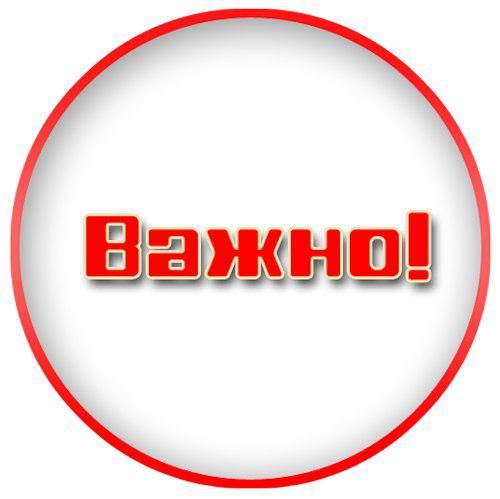 Обучающиеся обязаны
соблюдать нормы поведения, установленные инструкцией; 
сдать экзаменационную работу после завершения времени, отведенного для экзамена 
 Во время тестирования запрещается использовать следующие предметы:
мобильные телефоны
справочные материалы
учебники и другую учебно-методическую литературу
электронные устройства, которые обеспечивают внешнюю связь (смарт-часы)
шпаргалки
27